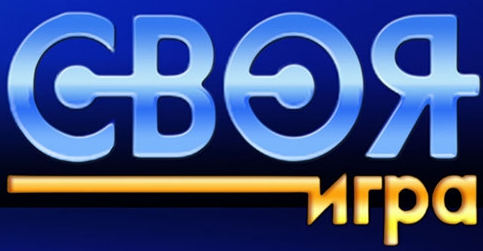 Декада  математики, информатики, физики.  
 МАОУ СОШ №44, г.Реж, 2017 
Бояркина Валентина Анатольевна,
Шиянова Любовь Борисовна
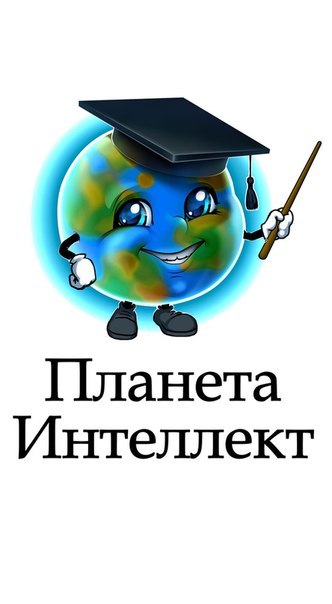 Своя игра
математика
10
20
30
40
50
информатика
10
20
30
40
50
физика
10
20
30
40
50
наука в жизни
10
20
30
40
50
Это интересно
10
20
30
40
50
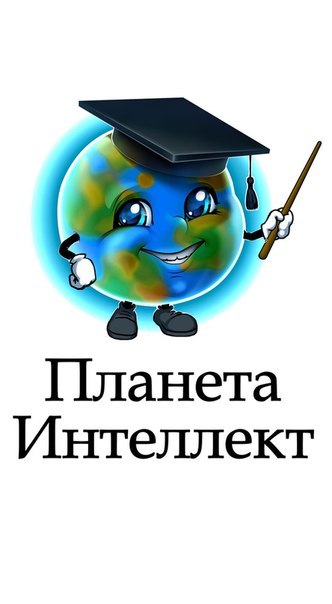 конец
математика
10 баллов.
Я задумал число, прибавил к нему 1, умножил на 2, разделил на 3 и отнял от результата 4.Получилось 6. Какое число я задумал?
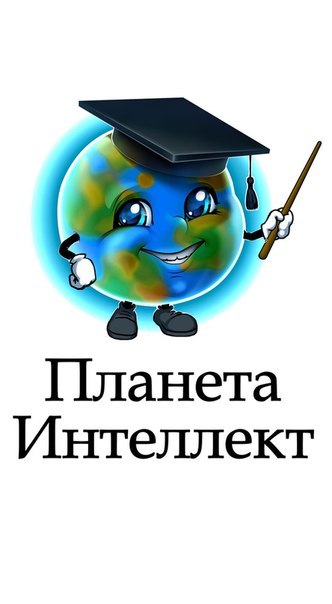 14
математика
20 баллов.
. Какой знак нужно поставить между цифрами 2 и 3, чтобы получить число больше двух, но меньше трех?
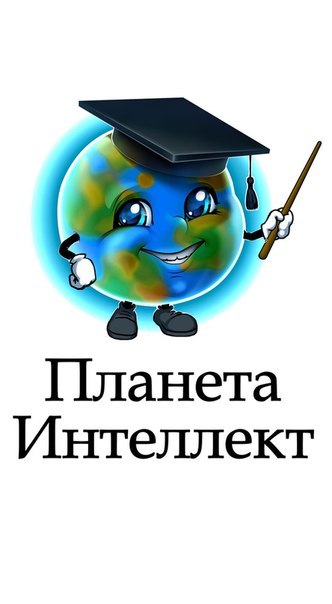 запятую (2,3)
математика
30 баллов.
Коля шел половину пути от А до В со скоростью 4 км/час, а вторую половину пути со скоростью 6 км/час. А Витя весь этот путь прошел со скоростью 5 км/час. Кто прошел этот путь быстрее?
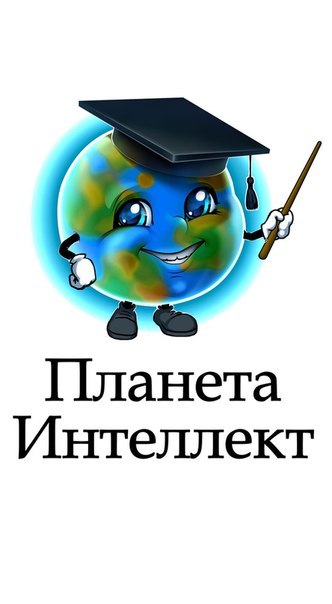 одинаково
математика
40 баллов.
Сумма каких трех цифр равна их произведению?
1, 2, 3
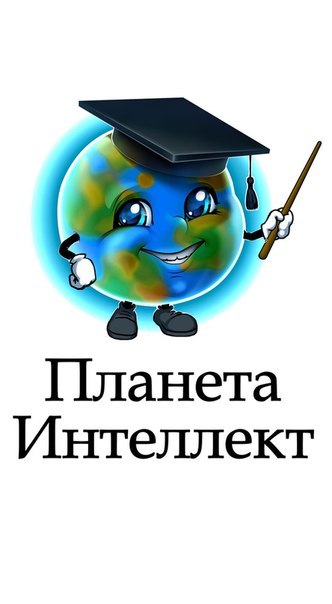 математика
50 баллов.
Красная шапочка несла бабушке пироги: 7- с капустой, 6- с яблоками, 3- с мясом. По дороге она съела 2 пирога. Что могло при этом получиться?
А. Бабушке не досталось пирогов с мясом. 
Б. Пирогов с яблоками стало меньше, чем с мясом. 
В. Пирогов всех видов стало поровну. 
Г. Пирогов двух видов стало поровну. 
Д. Пирогов с капустой стало больше, чем остальных вместе взятых
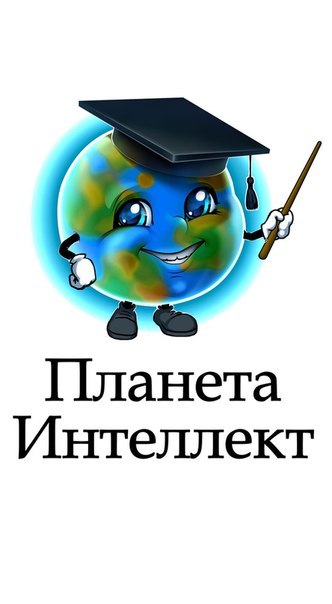 г
информатика
10 баллов.
В квартирах №№ 1,2,3 живут три котенка – белый, рыжий, черный. В 1 и 2 квартирах живут не черные котята. Белый котенок живет не в квартире №1. В какой квартире, какой котенок живет?
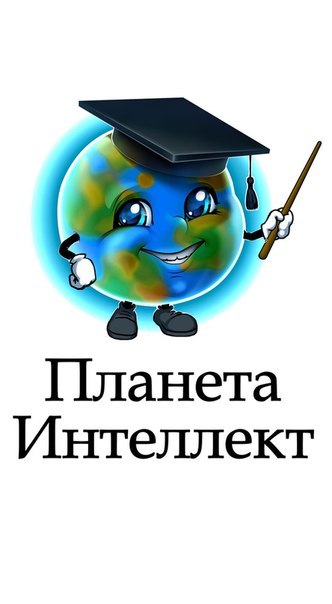 1-рыжий, 2-белый, 3-черный
информатика
20 баллов.
Какая фигура останется после выполнения логической операции И над двумя фигурами:
 
1) 	    2) 	  3)
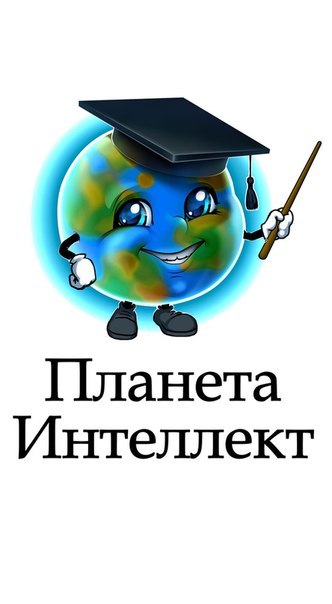 2
информатика
30 баллов.
Так называлась первая счетная доска
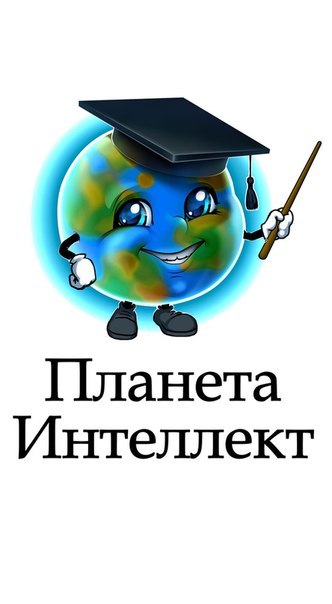 абак
информатика
40 баллов.
Существуют специально написанные небольшие по размерам программы, которые могут «приписывать» себя к другим программам, а также выполнять различные нежелательные действия на компьютере. Как называются такие программы?
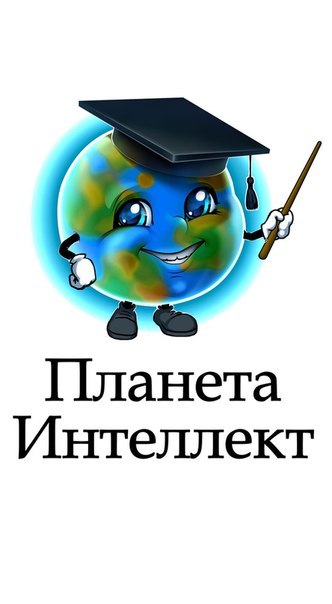 Компьютерные вирусы
информатика
50 баллов.
Первый ПК «APPLE», согласно легенде, появился на свет в гараже Силиконовой долины (США) в 1977 году. Однако в 1981 году одна фирма выпустила более удачную модель ПК, которая на ближайшее время стала эталоном и завоевала рынки на всех континентах. Назовите ее марку
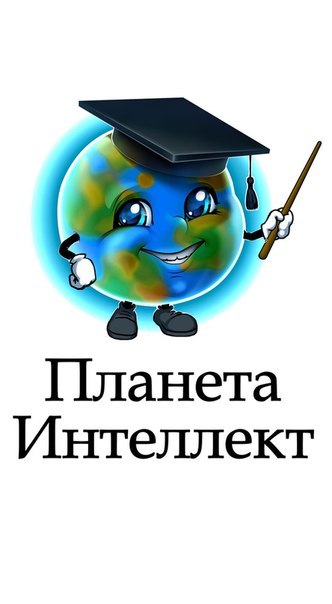 IBM
физика
10 баллов.
Сильнее солнца, слабее ветра, ног нет, а идет, глаз нет, а плачет.
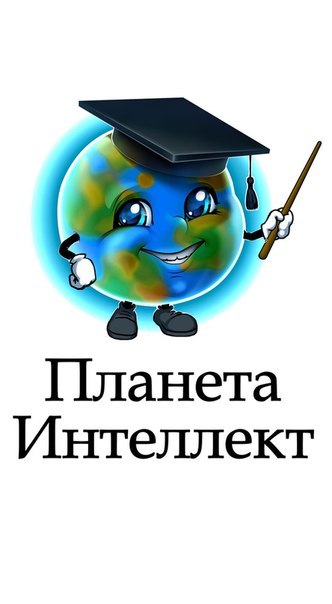 туча
физика
20 баллов.
Кто сформулировал законы плавания тел ?
Архимед
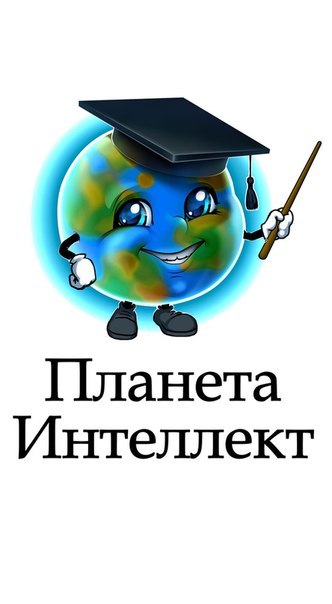 физика
30 баллов.
При выходе из воды животные встряхиваются. Какой закон физики используется ими при этом?
закон инерции
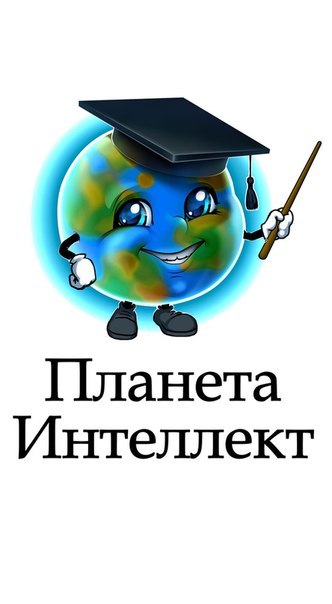 физика
40 баллов.
Зависит ли сила тяжести от высоты подъема над землей?
Нет, она зависит от массы
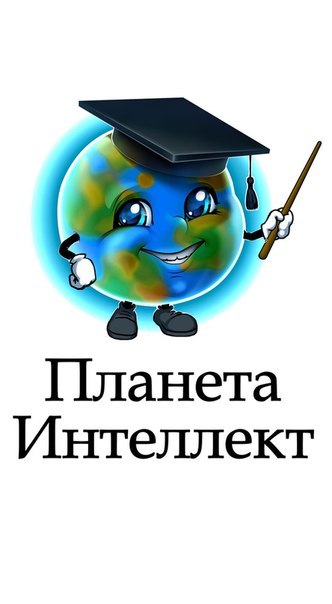 физика
50 баллов.
Почему, плавая на спине, легче держаться на воде?
так как увеличивается объем погруженной части тела, увеличивается выталкивающая сила
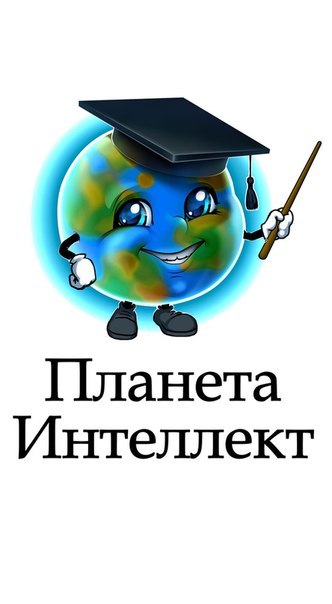 Наука в жизни
10 баллов.
Щука весит больше, чем карась, а карась больше, чем вьюн. Кто самый лёгкий?
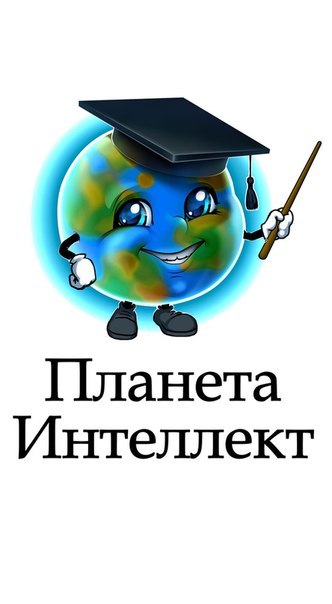 вьюн
Наука в жизни
20 баллов.
Во сколько раз лестница на четвертый этаж в школе длиннее лестницы на второй этаж?
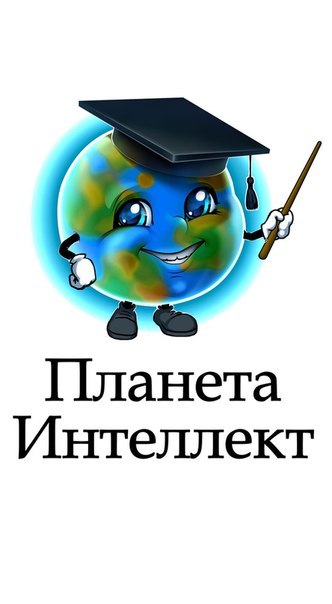 в 3 раза
Наука в жизни
30 баллов.
Никому неизвестное число увеличилось вдвое, посмотрело на себя в зеркало и увидело там 811. Какое это число?
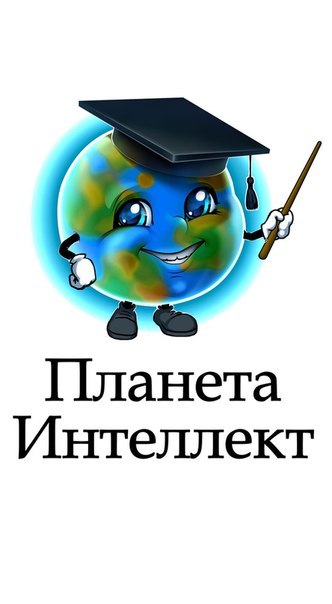 59
Наука в жизни
40 баллов
Одна клетка кожи живет 1 месяц (30 дней), потом отпадает и ее заменяет новая. Сколько клеток сменится одна за другой на одном и том же месте за всю жизнь мужчины, если продолжительность его жизни составляет 60 лет?
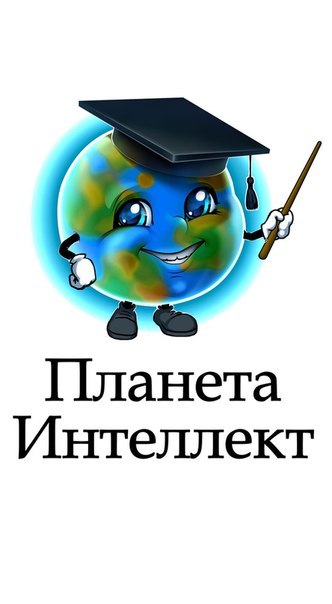 720
Наука в жизни
50 баллов.
В природе очень много веществ. Об одном из них пойдёт сейчас речь. Что это за вещество? Из этого вещества на 65% состоит организм взрослого человека. Со всеми тремя его агрегатными состояниями мы довольно часто встречаемся. Его можно использовать для уменьшения трения. Его используют в системе нагрева и охлаждения. Это вещество называют «соком жизни» на Земле.
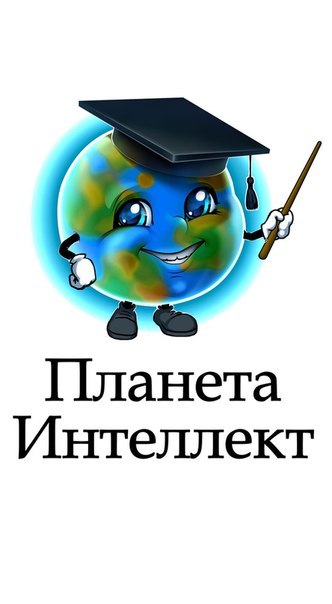 вода
Это интересно
10 баллов.
Белая собака бежит за серым зайцем. Пробежав 2 км, собака перестала преследовать зайца. Кто больше вспотел?
животные не потеют
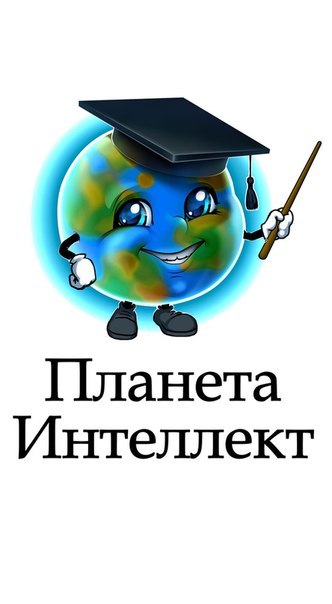 Это интересно
20 баллов.
Чем больше из неё берёшь, тем больше она становится. Что это?.
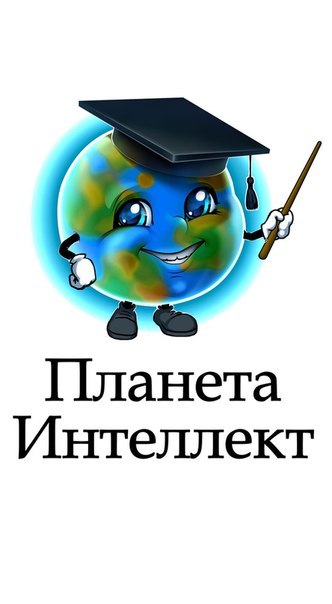 яма
Это интересно
30 баллов.
Собака улавливает шорох травы под ногами идущего человека за 50 м, а сам человек на 45 м ближе. Во сколько раз лучше слышит шорох травы собака?
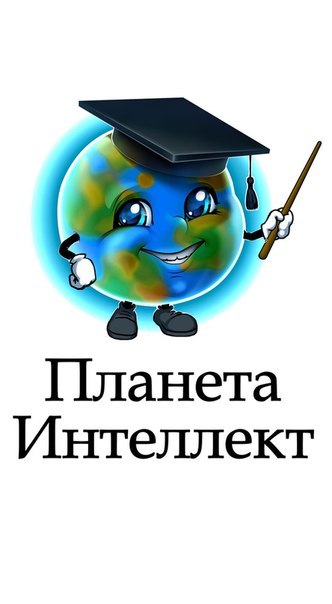 в 10 раз
Это интересно
40 баллов.
В какой стране впервые появились отрицательные числа?
Древний Китай
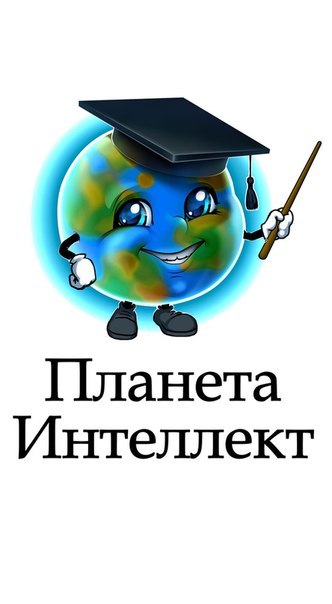 Это интересно
50 баллов.
Еще в школе, на одном из уроков информатики он взломал школьный сервер с секретной информацией. Его, конечно, вычислили, но не наказали. А даже наоборот, ему предложили работать в отделе информационной безопасности в компьютерном центре в Сиэтле.
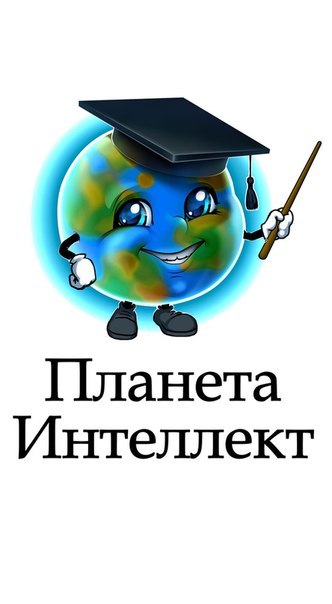 Билл Гейтс
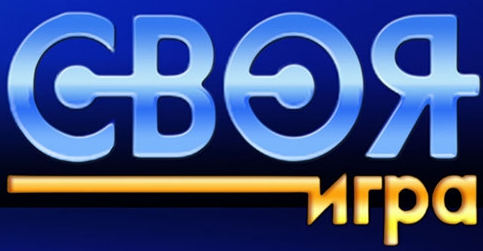 КОНЕЦ